De veranderde rol van de wetenschappelijke bibliotheek
Demmy Verbeke
Structuur
stereotypes

hedendaagse rollen 

concreet voorbeeld: KU Leuven Bibliotheken
opleidingen
organisatie
investeringen
2
Stereotypes
3
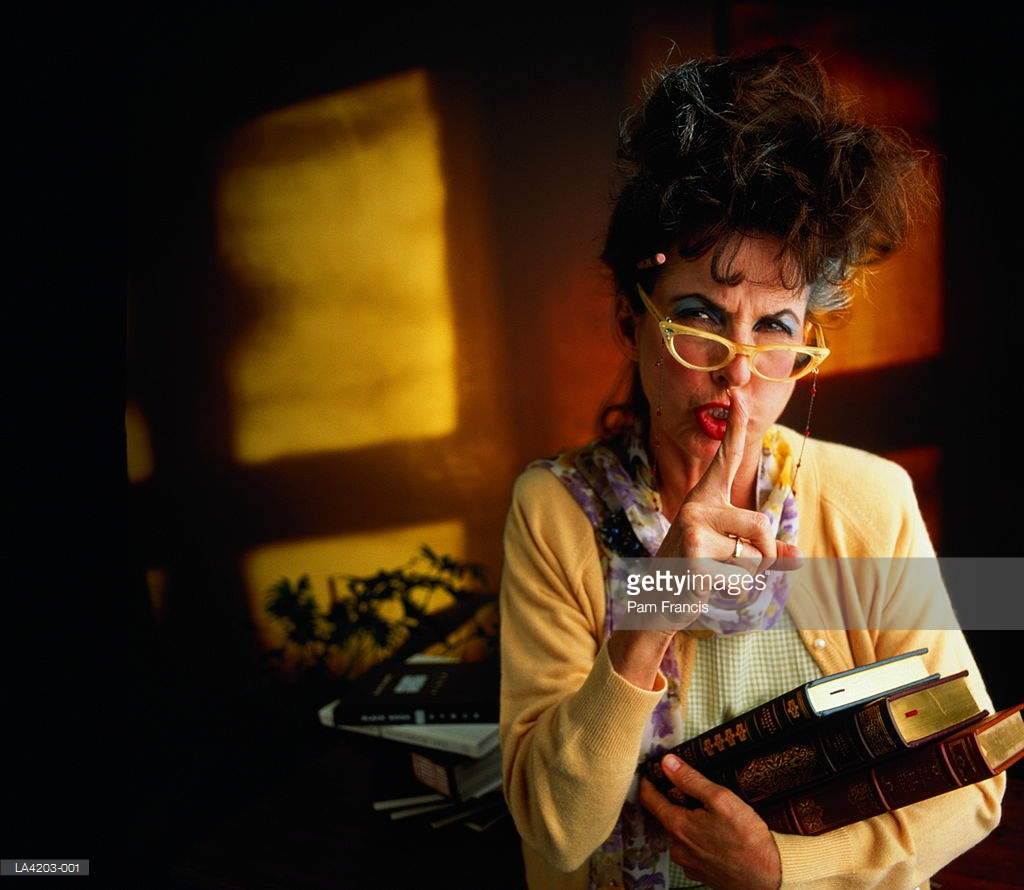 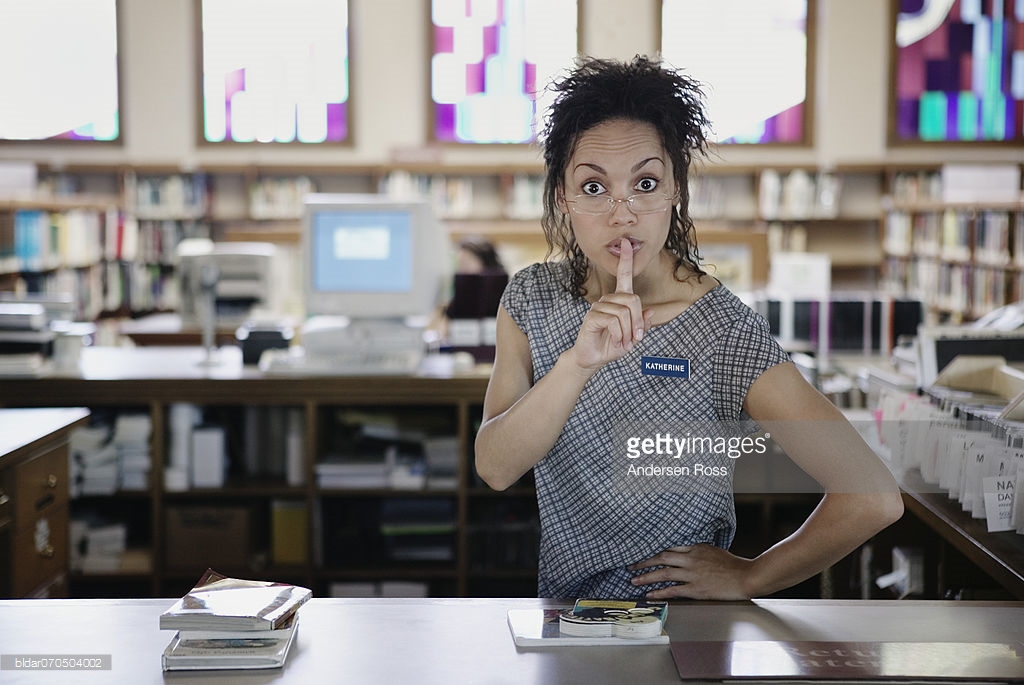 4
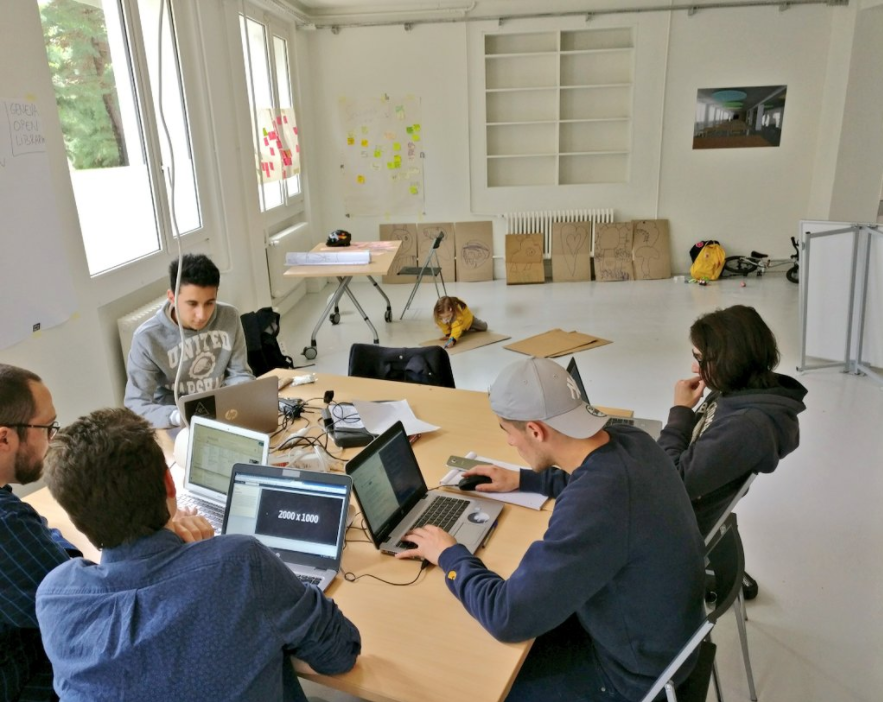 Geneva Open Libraries Hack 2017
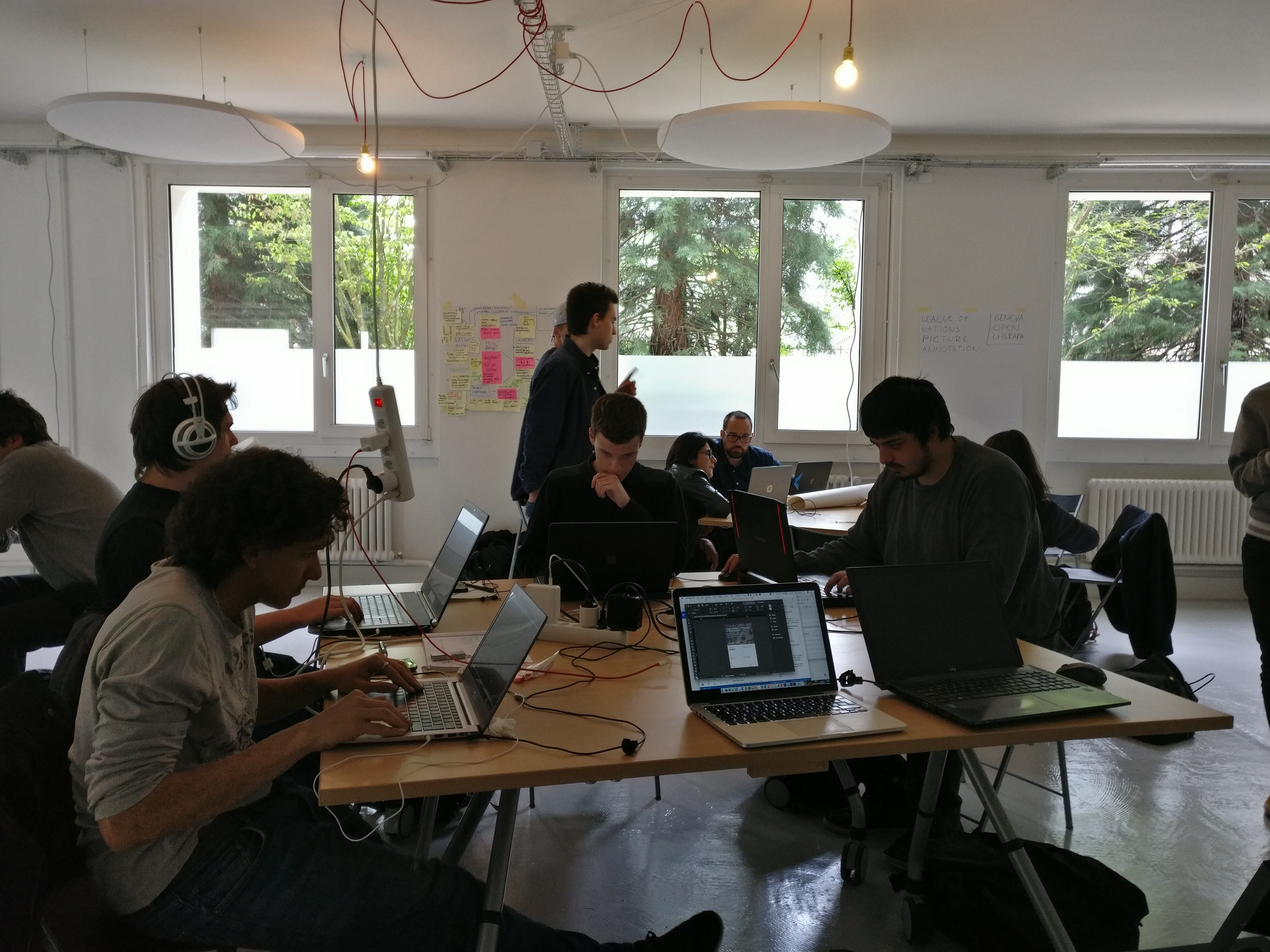 Foto’s: Risuciu, CC BY-SA 4.0
5
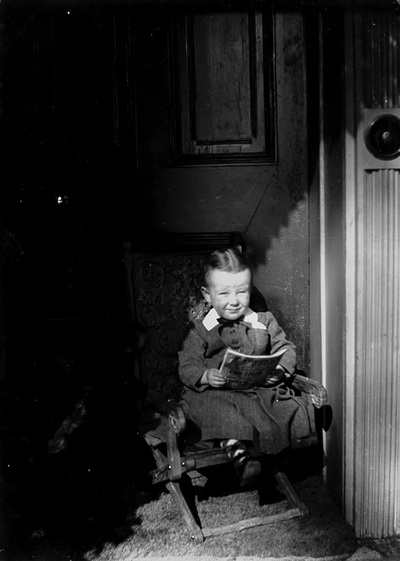 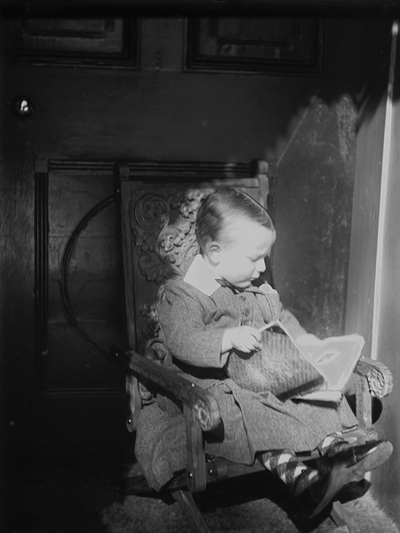 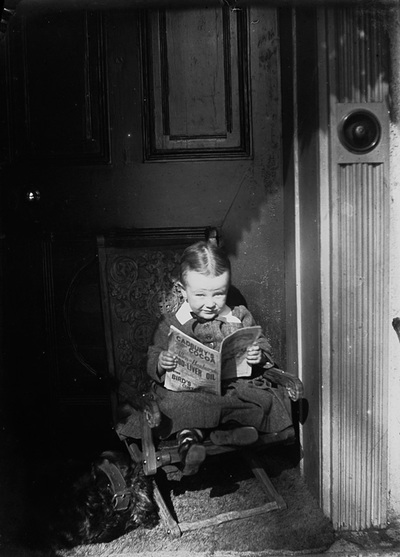 6
P.B. Abery, CC BY-NC-SA
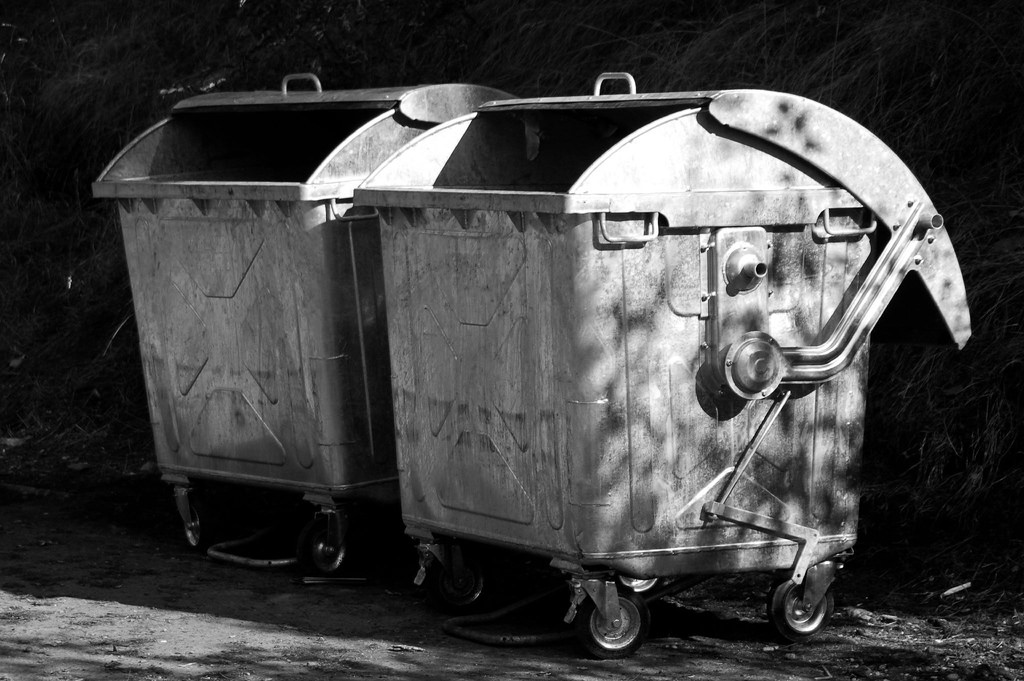 Vladimer Shioshvili
CC BY-SA
7
Hedendaagse rollen
8
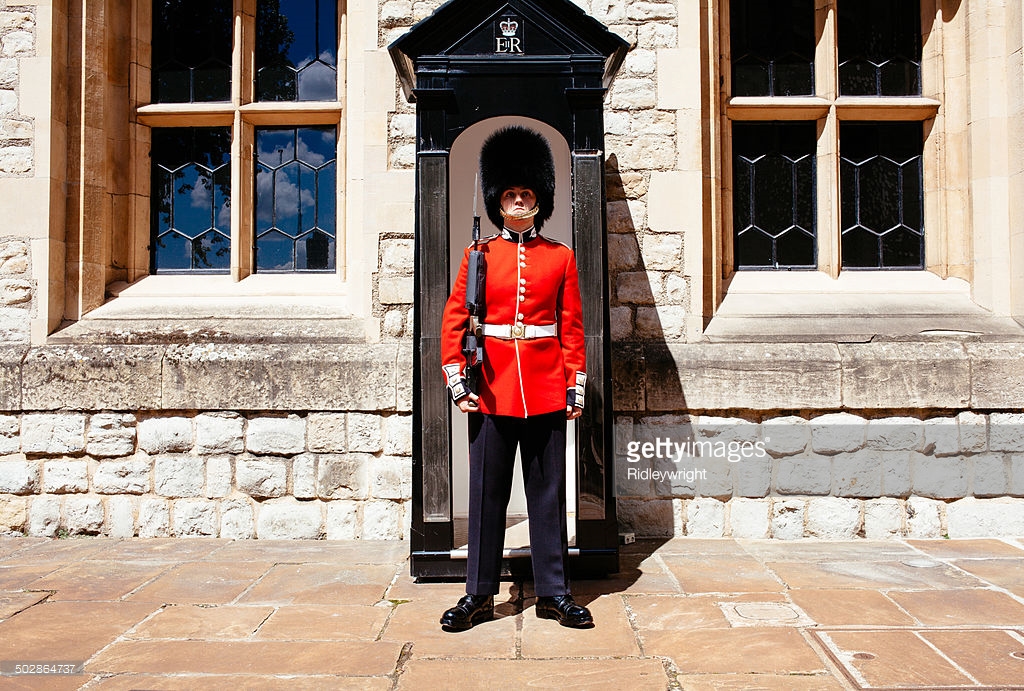 Bibliotheek-medewerker als poortwachter
9
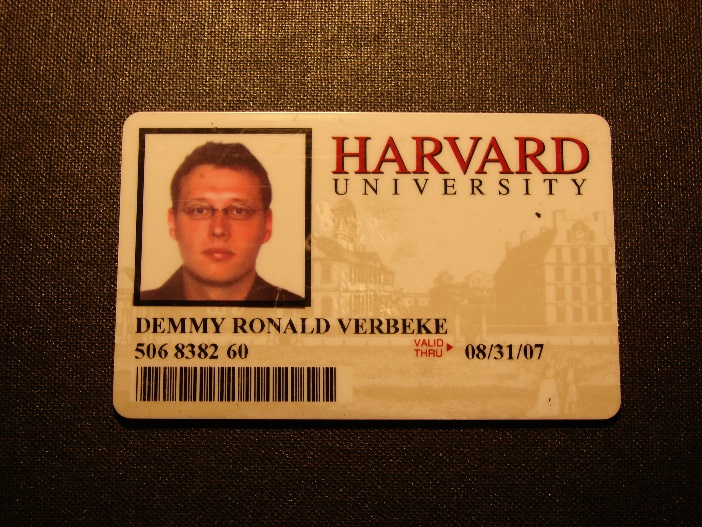 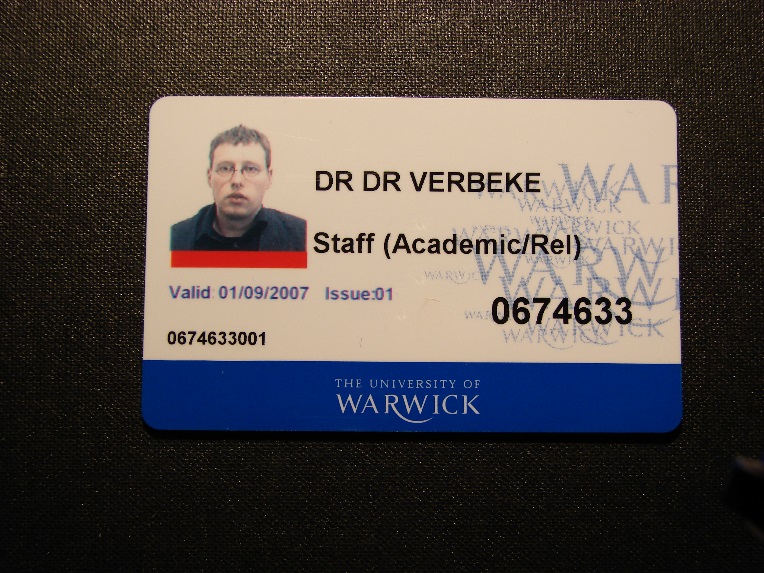 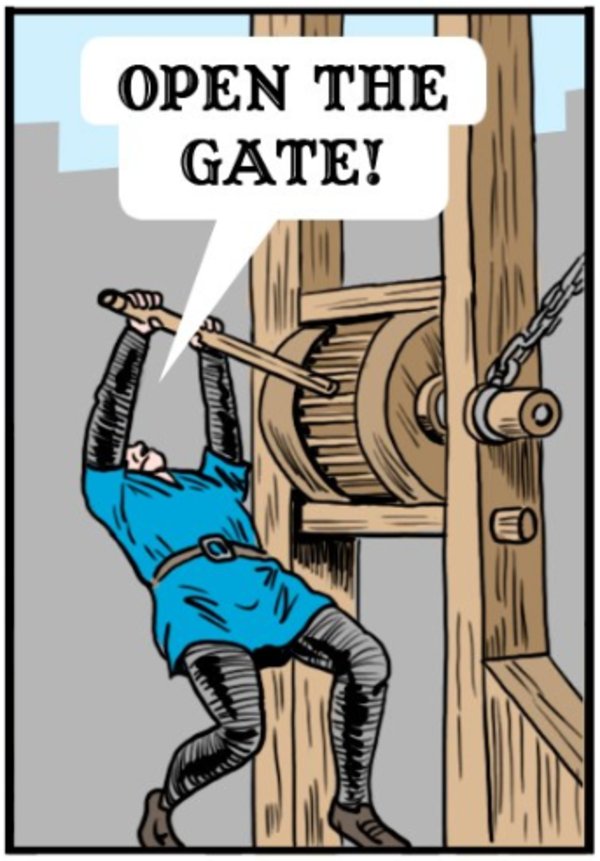 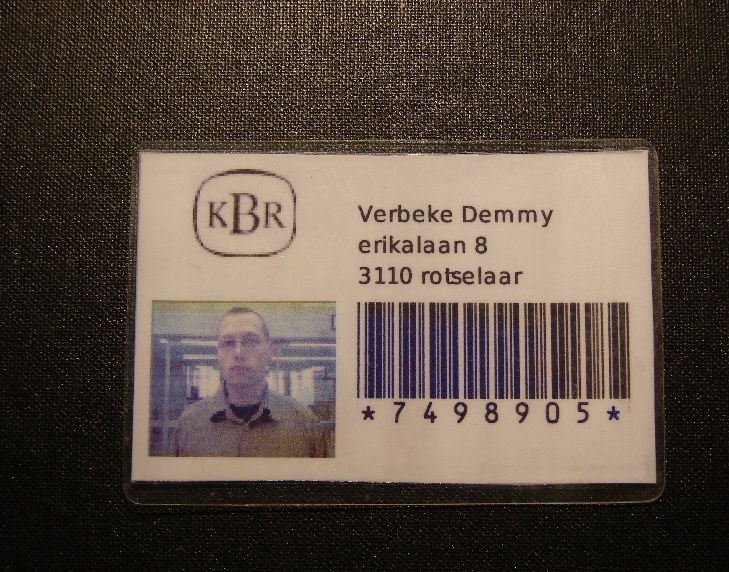 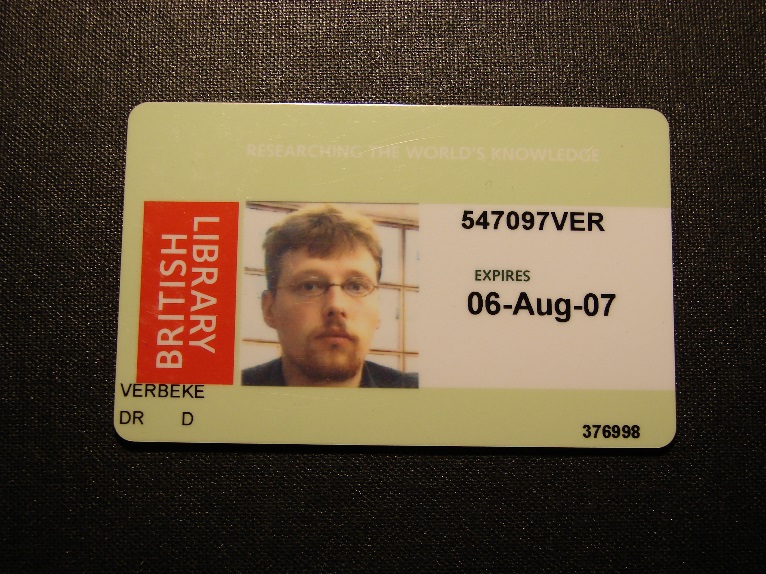 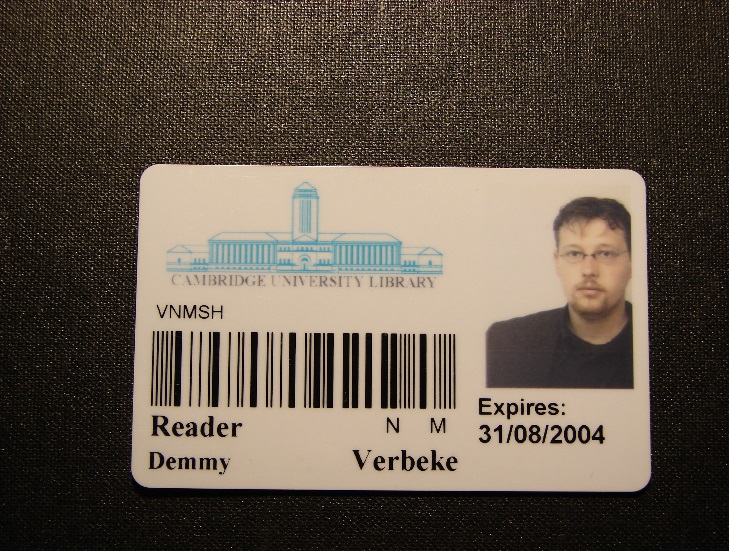 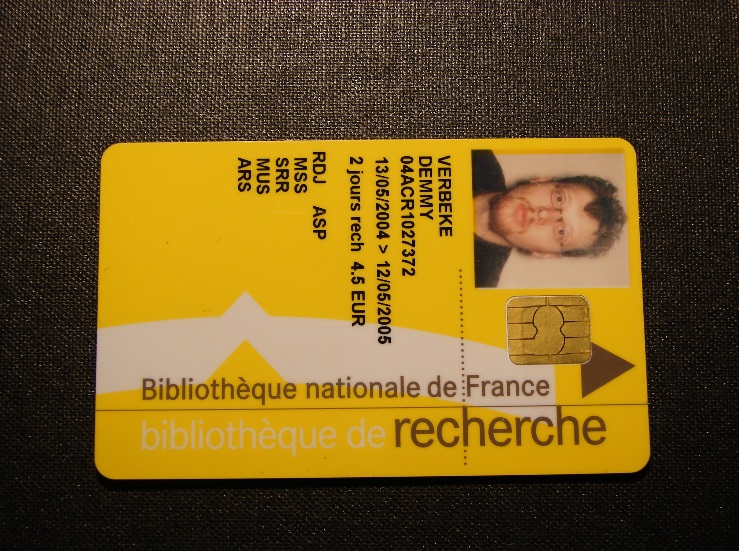 © Jeroom
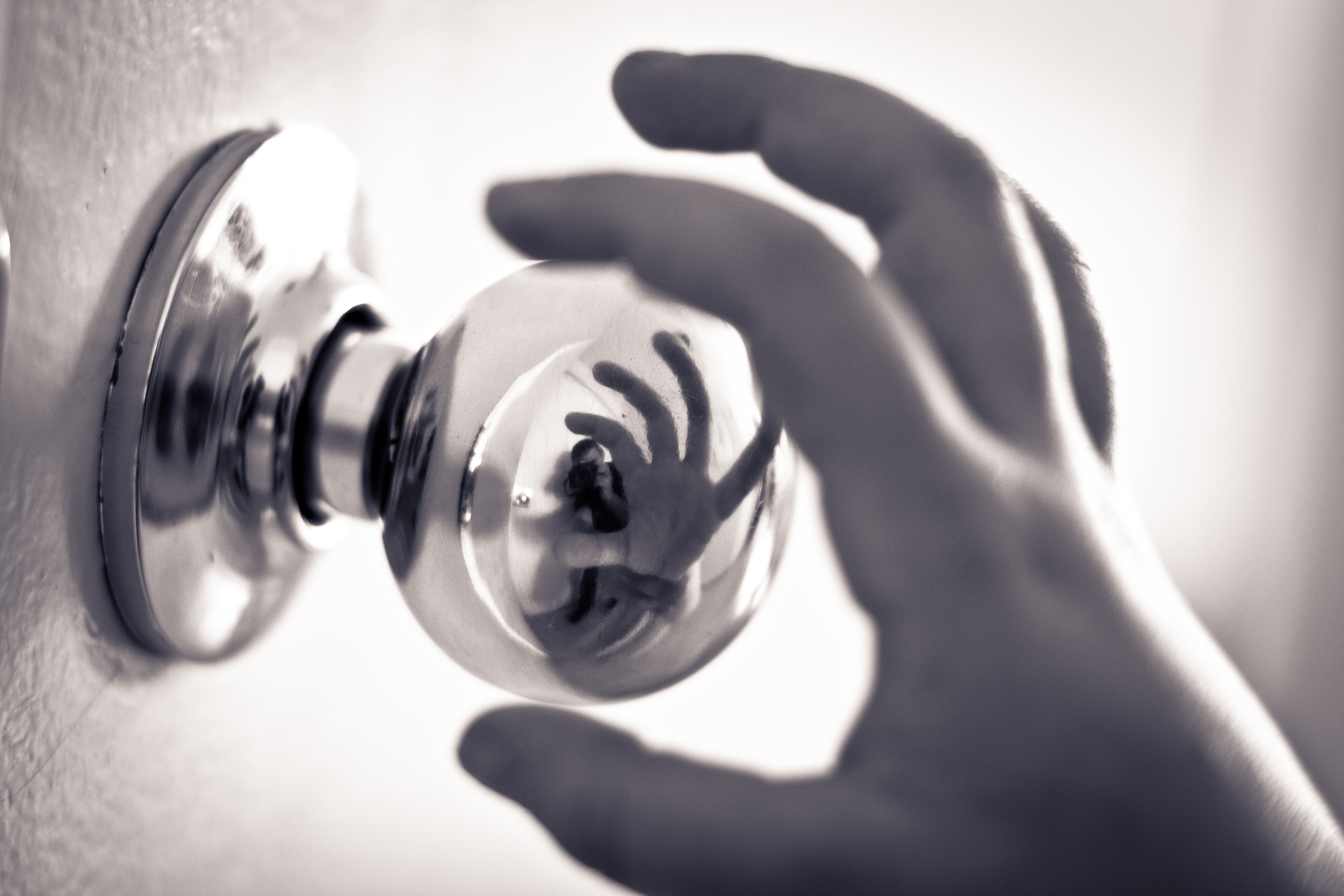 Hernán Piñera 
CC BY-SA
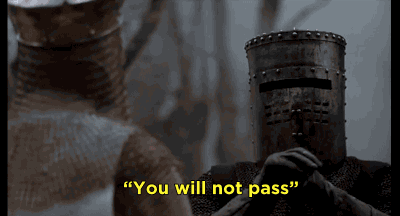 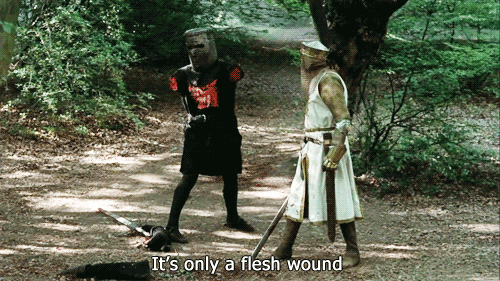 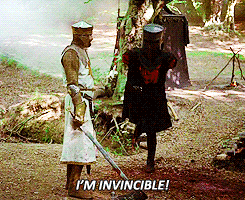 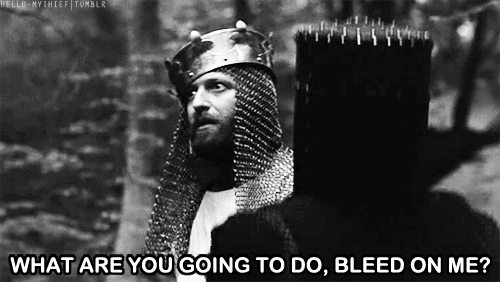 Bibliotheek-
medewerker als gids
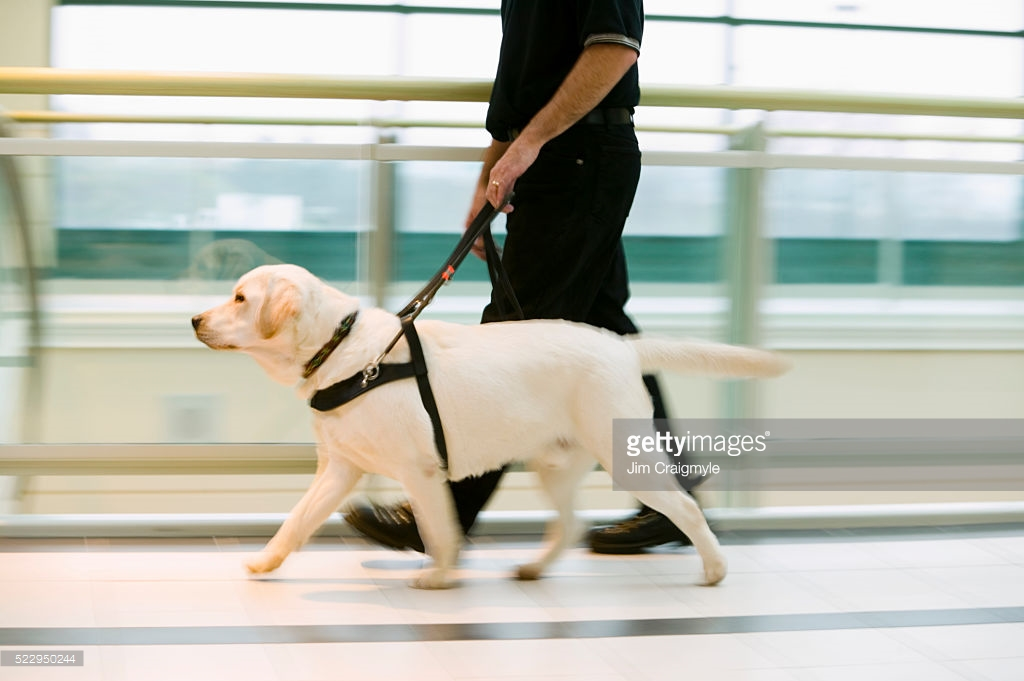 That idea is at least gaining some popularity among other library directors who see the future of the profession as serving not necessarily as gatekeepers, but as coaches and consultants to teach others to sort through the information and use it effectively.

Carl Straumsheim, ‘Clash in the Stacks’ (2014)
13
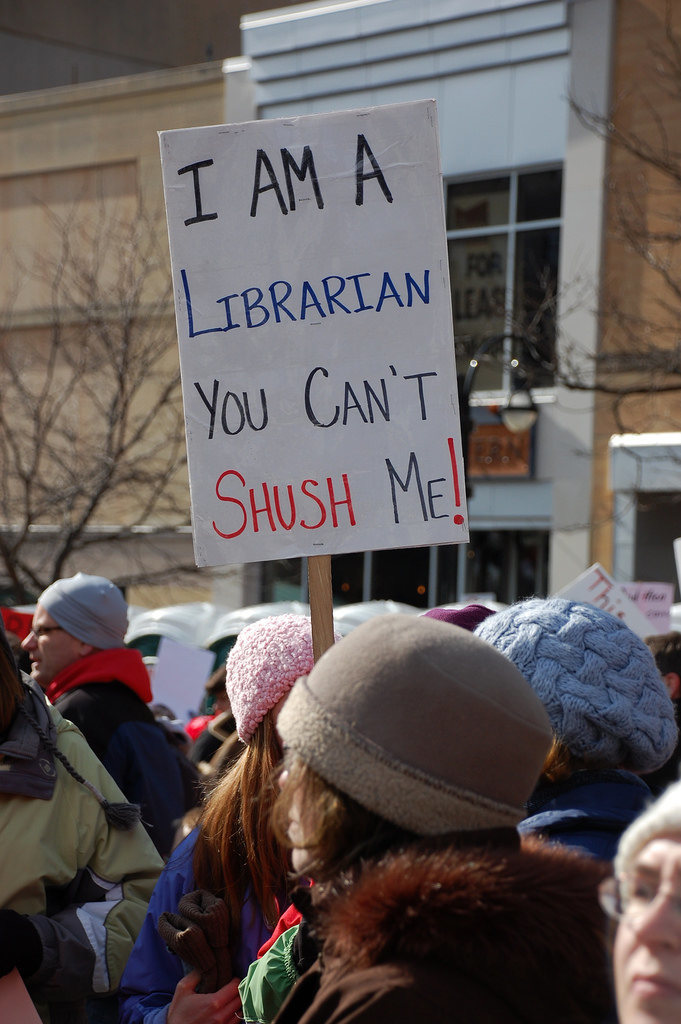 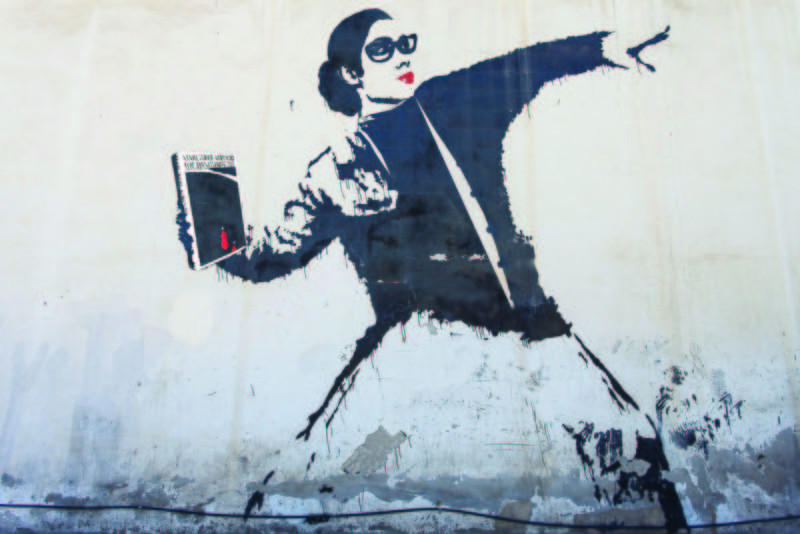 Natalie Zarrelli, ‘The Radical Reference Librarians Who Use Info to Challenge Authority’ (2017)
14
Foto: Lena, CC BY-SA 2.0
Foto: adaptation of Banksy’s “Flower Bomber”, depicting a librarian in protest (Hafuboti, CC BY-SA 4.0)
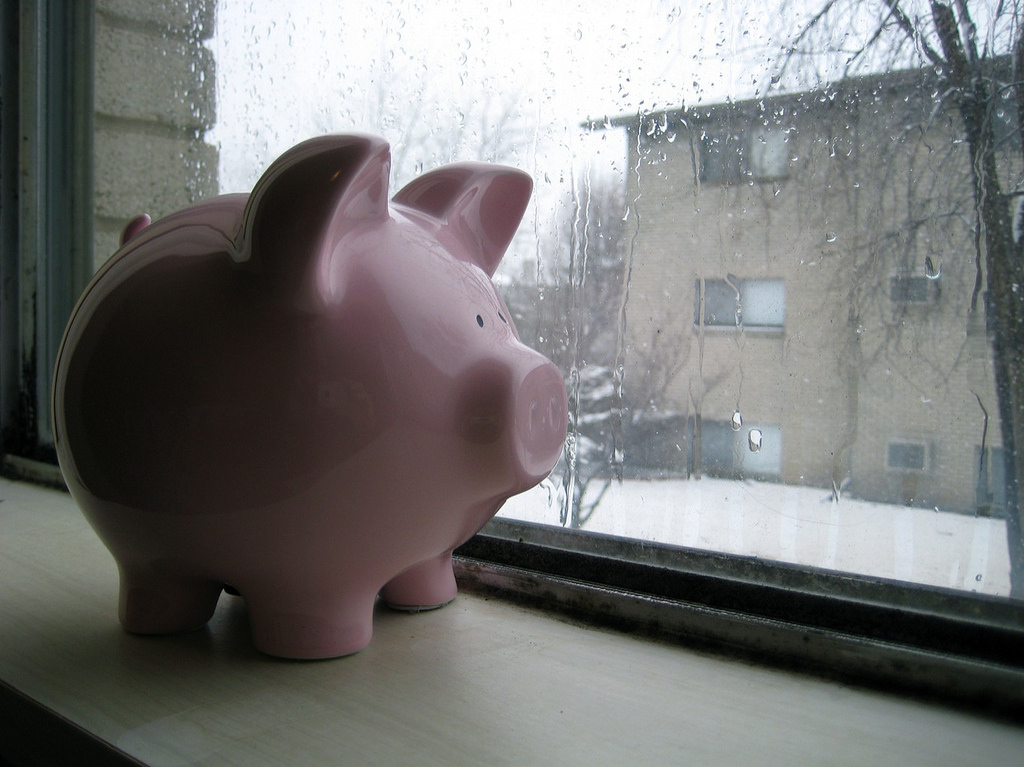 Bibliotheek-
medewerker als financier
15
Foto: Philip Brewer
Potentieel gevaarlijk: bibliotheken als portefeuilles
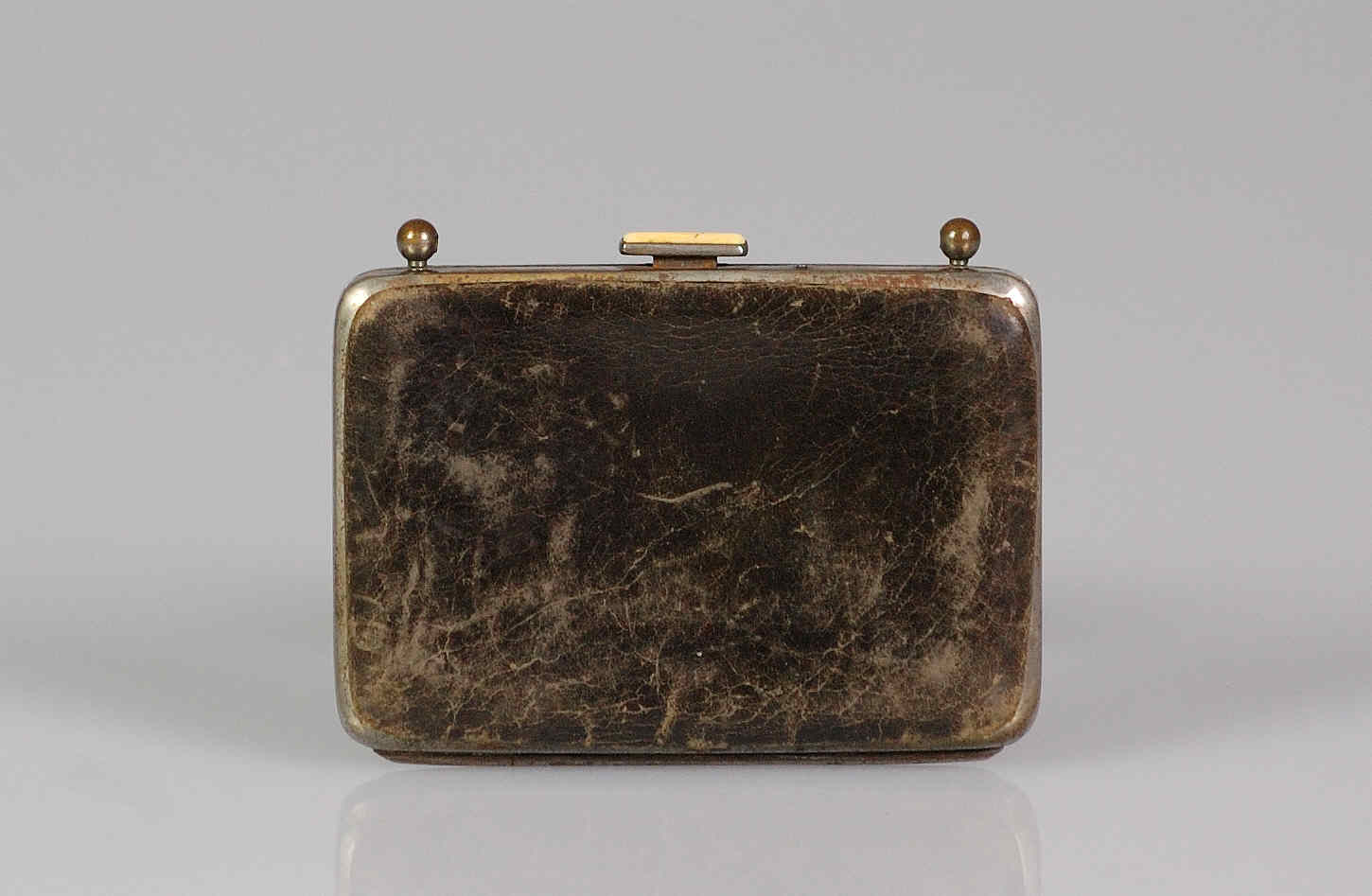 We have a situation where the main consumers consume but don’t pay. And the main payers don’t actually do the vast majority of the consuming. Libraries are caught in the middle, not much paid attention to or cared about seriously by either side, as long as we continue to find a way to continue paying. Wallets with a serious case of Stockholm Syndrome.

John Dupuis, ‘The Sci-Hub story so far: Main event or sideshow?’ (2016)
16
Foto: Metropolitan Museum of Art
Potentieel gevaarlijk
zie bijvoorbeeld situatie in V.K.

“block-grant allocations”: extra fondsen beheerd door universiteitsbibliotheken om de overgang naar Gold OA te stimuleren

in 2017-18: 8.000.000 GBP extra (voor academische uitgeverijen) 

universiteitsbibliotheken ageren als het doorgeefluik voor de extra fondsen tussen overheid en academische uitgeverijen en hebben meer administratiekosten dan bij het traditionele model met abonnementen
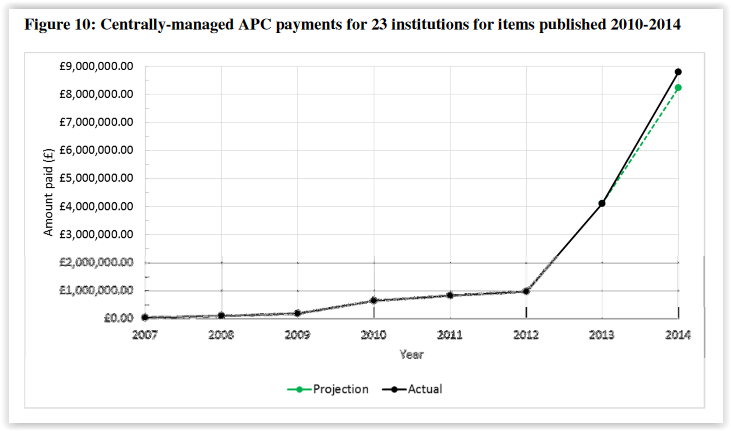 17
Monitoring the transition to Open Access, 2015 [https://www.acu.ac.uk/research-information-network/monitoring-transition-to-open-accessl]
Danny Kinsley, ‘So did it work? Considering the impact of Finch 5 years on’, 2017 [https://www.repository.cam.ac.uk/handle/1810/269913]
André Sartori – Danny Kinsley, ‘Flipping journals or filling pockets? Publisher manipulation of OA policies’, 2017 [https://unlockingresearch-blog.lib.cam.ac.uk/?p=1726]
Bibliotheekmedewerker 
als uitgever
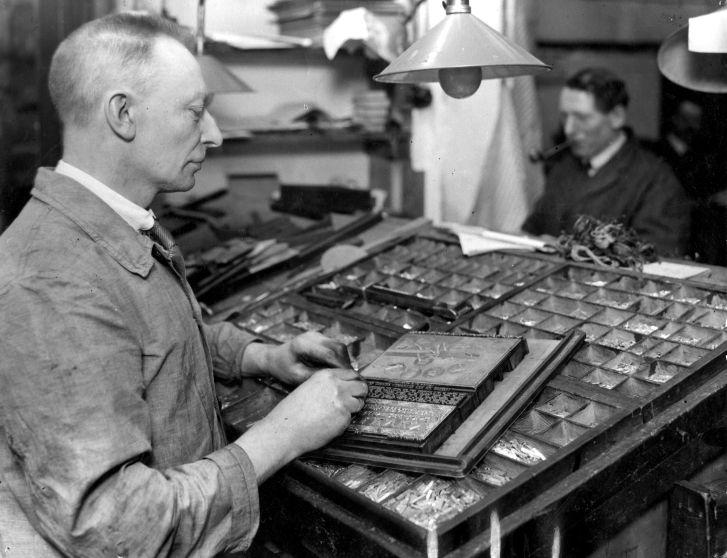 Libraries have the potential to become the crucial nexus for knowledge flows on campus, working both—as they have long done—to collect the knowledge produced around the world for study on their campus and—as they are increasingly doing—to disseminate the knowledge produced on campus around the world.

Dan Cohen and Kathleen Fitzpatrick in Getting the Word Out: Academic Libraries as Scholarly Publishers, edited by Maria Bonn and Mike Furlough (2015)
18
Foto: Wikimedia Commons
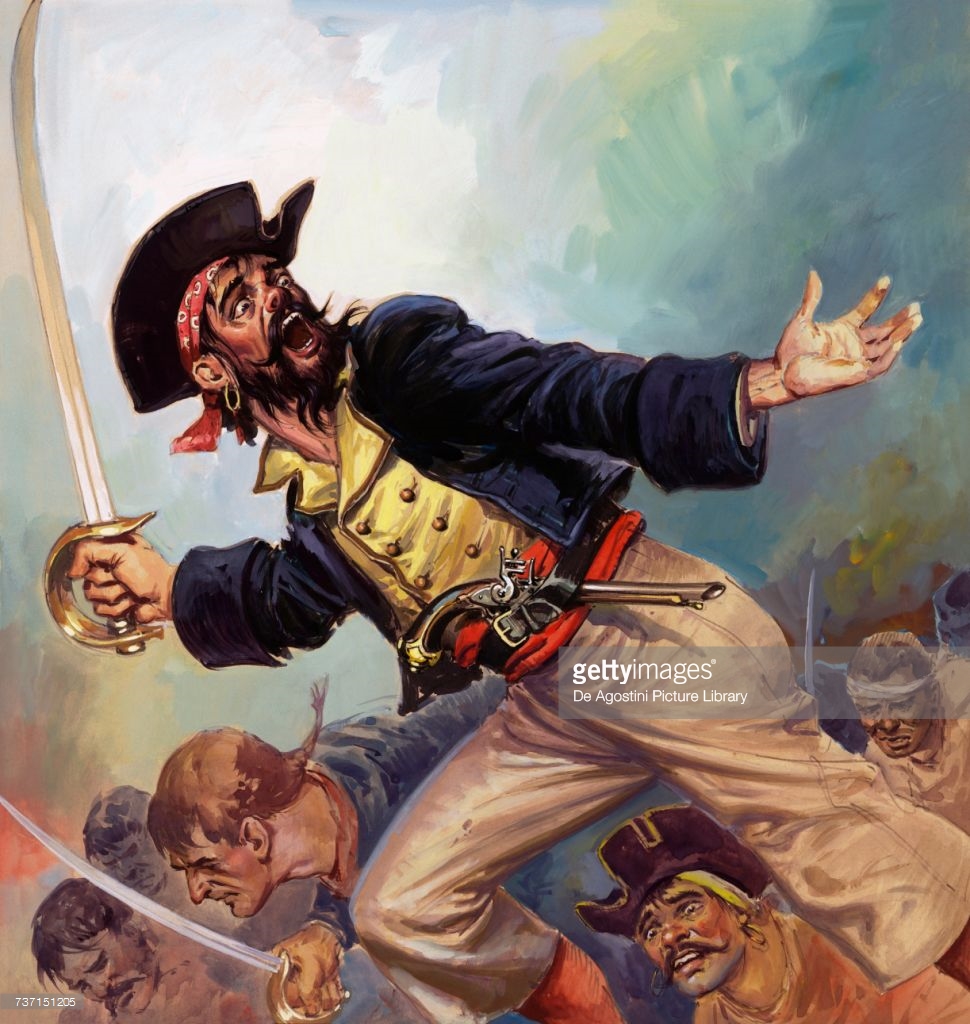 Bibliotheekmedewerker 
als (copyright) piraat
Libraries and universities pose an apparent threat to copyright guardians because they ostensibly represent a gift economy; they exist to disseminate information for the betterment of the commonweal, rather than to control the flow of information for the benefit of creators.

Justin Peters, The Idealist: Aaron Swartz and the rise of free culture on the Internet (2016)
19
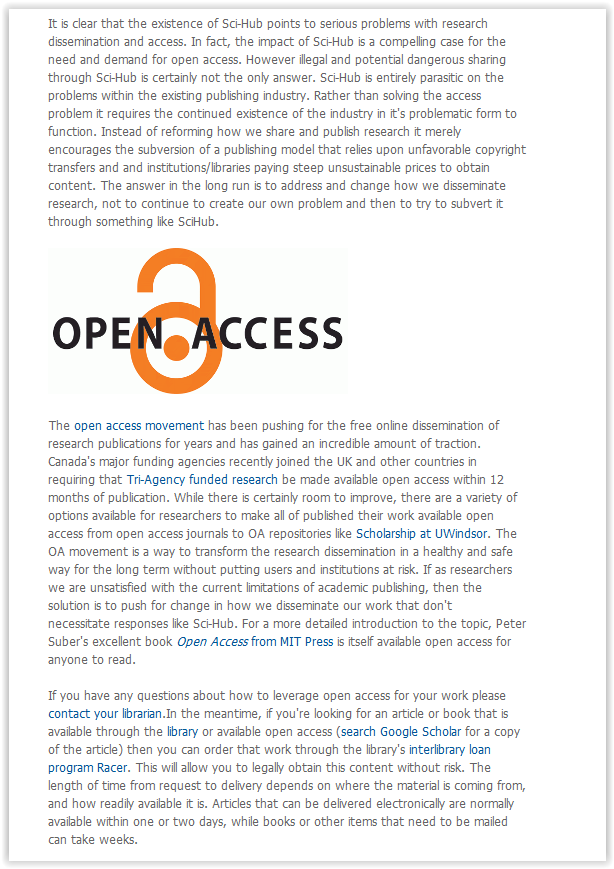 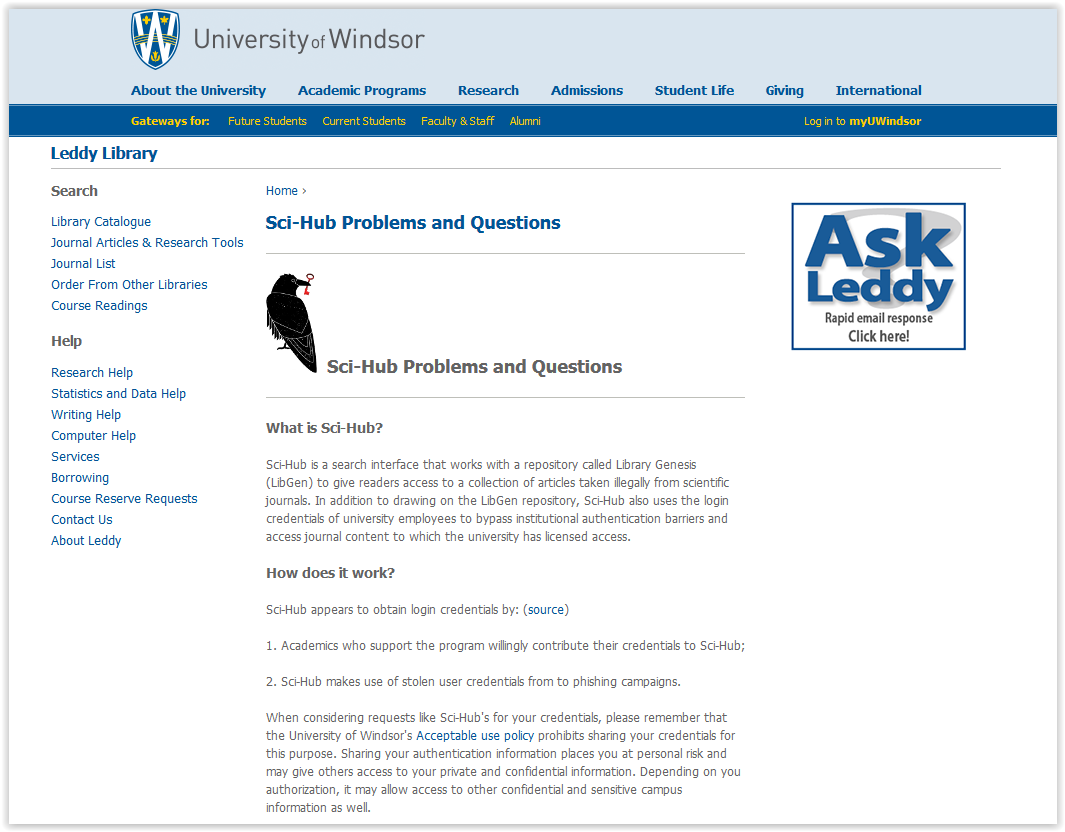 20
http://leddy.uwindsor.ca/sci-hub-problems-and-questions
Hedendaagse rollen
negatief
bibliotheekmedewerker als politieagent die toegang tot informatie afschermt
bibliotheekmedewerker als administratieve kracht die overheidsfondsen doorsluist naar commerciële uitgeverijen

positief
bibliotheekmedewerker die centrale rol speelt in informatiebemiddeling en wetenschappelijke communicatie
bibliotheekmedewerker als volwaardige partner in wetenschappelijk onderzoek en onderwijs
bibliotheekmedewerker die als expert de beste investeringen op het vlak van wetenschappelijke communicatie selecteert
21
Hedendaagse rollen
scholarly communication = “The process by which academics, scholars and researchers share and publish their research findings with the wider academic community and beyond. This includes, but is not limited to, areas such as open access and open data, copyright, institutional repositories and research data management.”

dus (minstens basis)kennis nodig van:

databeheer
GDPR
copyright
identifiers (ORCID, DOI’s, …)
institutionele repositories
Open Access
(toekomst van) wetenschappelijk publiceren
22
Calire Sewell, ‘Skills in scholarly communication – needs & development’, https://unlockingresearch-blog.lib.cam.ac.uk/?p=1943
Hedendaagse rollen
maar ook:

bibliometrie
altmetrics
sociale media
text & data mining
visualiseringen
linked data
ejournal en ebook prijsmodellen en licenties
mobiele technologie
project management
23
Calire Sewell, ‘Skills in scholarly communication – needs & development’, https://unlockingresearch-blog.lib.cam.ac.uk/?p=1943
Hedendaagse rollen
… bovenop het deel van de traditionele taken dat behouden blijft:

studenten, onderzoekers en externen wegwijs maken in de (fysieke en digitale) collectie
onderwijsondersteuning
(fysiek en digitaal) collectievorming
(fysiek en digitaal) collectiebeheer
24
Concreet voorbeeld: KU Leuven Bibliotheken
25
Opleidingen
opleidingskalender KU Leuven Bibliotheken, o.m.:

klantvriendelijkheid (verplicht)
Alma
sociale media
Indesign (lay-out)
interculturele communicatie
interactieve sessie presentatievaardigheden
lunchboxsessies


hoe IT problemen oplossen aan de balie?
infosessie RDM
infosessie OA en Lirias
infosessie Auteursrecht
beheer van wetenschappelijke informatie: bibliografische software
26
Opleidingen
daarnaast aanbod opleidingen KU Leuven en extern (bv. VVBAD, Flames), o.m.:

SAP
Prezi Classic en Prezi Next
Essential tools for R
Scripting met Linux 
Python as Second Language
Data Science Leuven
27
Opleidingen
interne stages (alle locaties van KU Leuven Bibliotheken)
balie
acquisitie

uitwisselingen, o.m. 
uitwisseling Universiteitsbibliotheek UA – Faculteitsbibliotheek Letteren & Wijsbegeerte Gent – Artes
Erasmus Staff Mobility
28
Opleidingen
TOB = talentontplooiing in de bib

opleidingstraject, gekoppeld aan het uitwerken van een project 
focus op leiderschap: ontwikkelen van skills om een trekkersrol op te nemen 
alle medewerkers KU Leuven Bibliotheken (voorwaarde: geen leidinggevende functie) kunnen zich kandidaat stellen (wel selectieprocedure)

opleidingstraject: project- en changemanagement, creatieve technieken, presenteren, timemanagement, verslaggeving, teamwerking, financiën, PR

2014-15: projecten over communicatie, marketing, RDM en werkplekplanning
2016-17: projecten over innovatiemanagement, kennismanagement, tevredenheidsmetingen, kwaliteitsbeleid
29
Opleidingen
TOB

activiteiten projectgroepen TOB voorgesteld tijdens lunchboxsessie en personeelsdag
TOB’ers organiseren personeelsdag KU Leuven Bibliotheken
diploma-uitreiking TOB tijdens personeelsdag KU Leuven Bibliotheken

eindrapport TOB projecten wordt voorgesteld op MT => meer dan de helft in één of andere vorm opgepikt binnen actielijnen strategisch plan KU Leuven Bibliotheken 2018-21
30
Opleidingen
leidinggevenden

intervisies: niet alleen aandacht voor ontwikkeling van expertise, maar ook HR aspecten

COLET: collega’s leidinggevenden teamwork
2018-19: vergelijkbaar met TOB, maar op maat van (“jonge”) leidinggevenden
meerwaarde van geïntegreerd traject met begeleiding door vaste coach gedurende een gans jaar en meerwaarde voor groepsvorming KU Leuven Bibliotheken (vs volgen van aantal losse cursussen)
31
Organisatie
Bibliotheekmedewerker als gids

bv. reorganisatie faculteitsbibliotheek Letteren en Centrale Bibliotheek in 2015

creatie Artes, met o.m. 
expert digital scholarship in the humanities
procesverantwoordelijke onderzoeksondersteuning
procesverantwoordelijke onderwijsondersteuning
32
Werkingsmodel Artes
Management & beleid
Domeinspecifieke expertise
Directeur KU Leuven Bibliotheken
Proces expertise
Teams informatie- en dienstverlening / collectievorming
Hoofd Artes
Artes Antwerpen
Stafmedewerker
Procesverantwoordelijken
Domeinspecifieke expertise
Antwerpen
Collectie-vorming
Informatie- en Dienstverlening
Ontsluiting
Onderzoeks-ondersteuning
Onderwijs-ondersteuning
Beheer&Behoud
Coördinator Artes Antwerpen
Collectie-experten
Expert
Digital Scholarship in the Humanities
Adviseurs
Collectie-medewerkers
Bibliotheek-medewerkers
Artes Antwerpen
Organisatie
Bibliotheekmedewerker als gids

RDM ondersteuning

RDM steunpunt (KU Leuven Bibliotheken centraal): Ulrike Kenens, Joke Claes 
Data experten  (KU Leuven Bibliotheken): 4 (gedragswetenschappen: Jacob Cottyn, W&T: Simon D’haenens, BMW: Thomas Vandendriessche, geesteswetenschappen: Tom Willaert)
Data stewards (lokale medewerkers KU Leuven Bibliotheken)
Nauwe samenwerking met LIBIS, DOC, ICTS, lokale IT, LRD, juridische dienst
34
ICTS
LRD
DOC
RDM steunpunt
1) Algemene info rond RDM @ KU Leuven2) Modeloplossingen voor 5 vragen FWO aanvraag
LIBIS
Data experten / stewards
Lokale IT
RDM website
aanspreekpunt voor andere diensten, centraal in opstellen beleid, trekker RDM werkgroep, bemannen van RDM helpdesk (mail)
bibliotheekmedewerkers als aanspreekpunt; data experten leiden data stewards op + staan bij voor meer complexe vragen
samenwerking met en indien nodig doorverwijzing naar andere diensten
…
35
Organisatie
Waarom bibliotheekmedewerkers als ‘data stewards’?

(Domein)expertise rond (meta)data
Verschillende datatypes 
Bewaren en ontsluiten van data 
Eerstelijns aanspreekpunt
(Pro)actieve samenwerking met onderzoekers
Toekomstperspectief
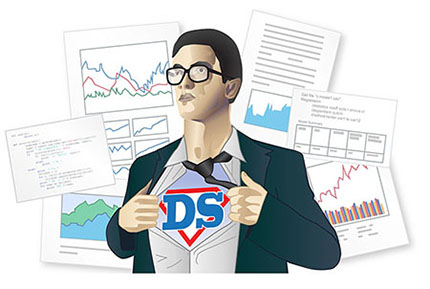 36
Illustratie: https://analyticsforinsights.files.wordpress.com/2015/04/superman-data-scientist-graphic.jpg
Investeringen
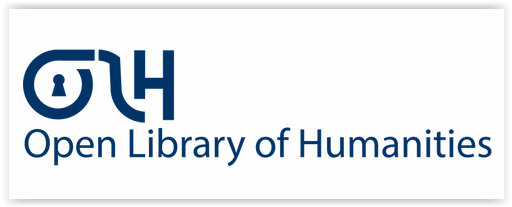 Bibliotheekmedewerker als financier

financiële steun voor o.m. Open Library of Humanities 
non-profit uitgever
geleid door academici
OA: gratis voor lezers, maar ook gratis voor auteurs; kost wordt gedragen door een consortium van bibliotheken (“Library Partnership Subsidies”)
momenteel: meer dan 200 bibliotheken, uit ca. 15 landen
momenteel: 22 tijdschriften voor 1.555 EUR (KU Leuven prijs)
37
https://www.openlibhums.org/
Investeringen
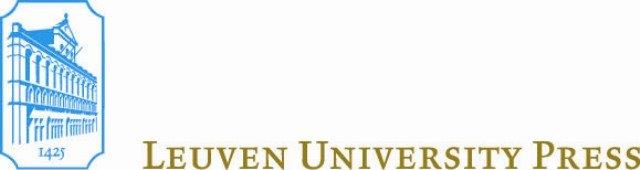 Bibliotheekmedewerker als financier

KU Leuven Fonds voor Fair OA

Twee onderdelen:
Artikels : APCs voor non-profit Gold OA indien volgens de fair principes (ongeacht de uitgever) 
Monografieën : BPCs voor OA monografieën bij Universitaire Pers Leuven (i.e. uitgever die de fair principes hanteert)
38
https://bib.kuleuven.be/onderzoek/open-access/kulfondsfairoa
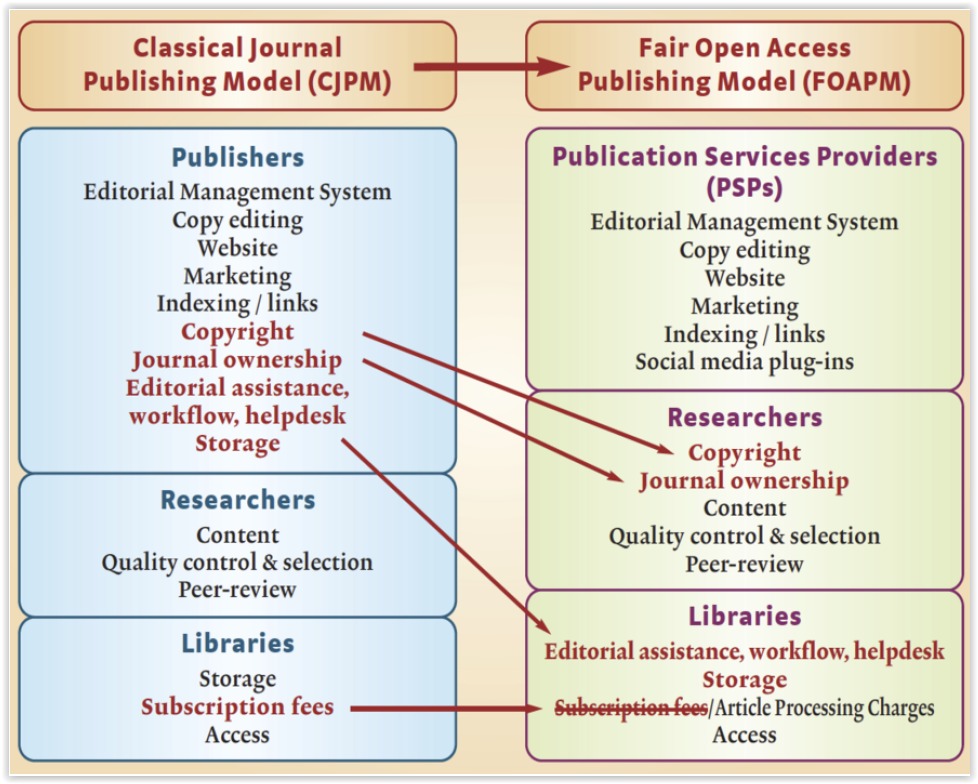 Fair Gold OA
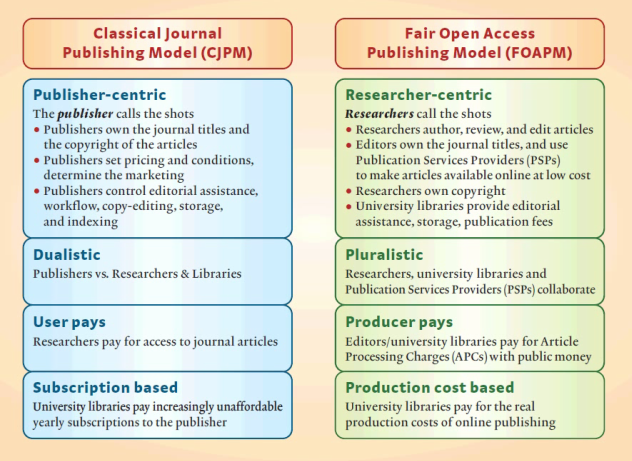 39
Martin Paul Eve, Saskia C.J. de Vries and Johan Rooryck, “The Transition to Open Access: The State of the Market, Offsetting Deals, and a Demonstrated Model for Fair Open Access with the Open Library of Humanities,” in: Expanding Perspectives on Open Science: Communities, Cultures and Diversity in Concepts and Practices, eds. L. Chan – F. Loizides (IOS Press, 2017), 118–128 [doi: 10.3233/978-1-61499-769-6-118]
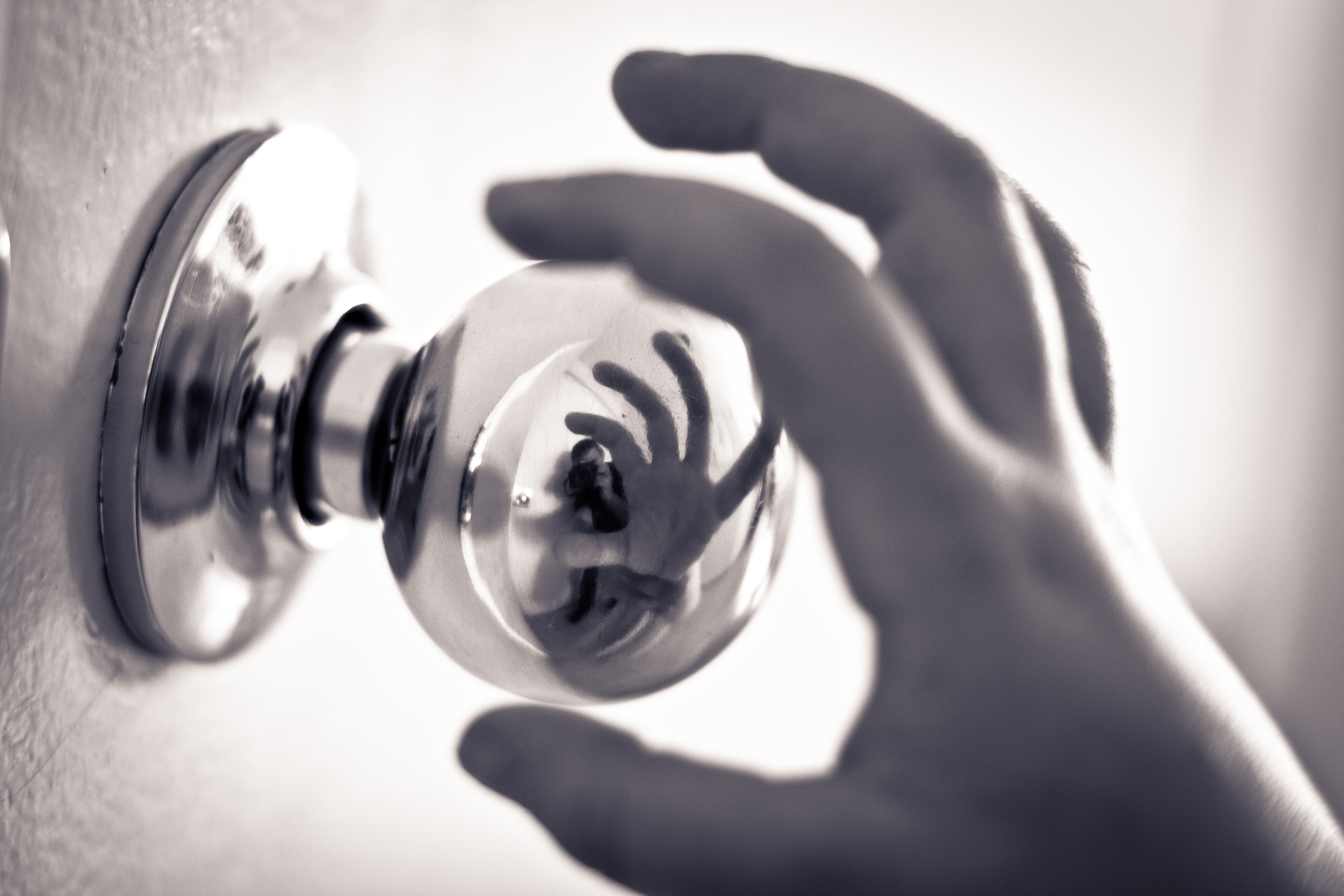 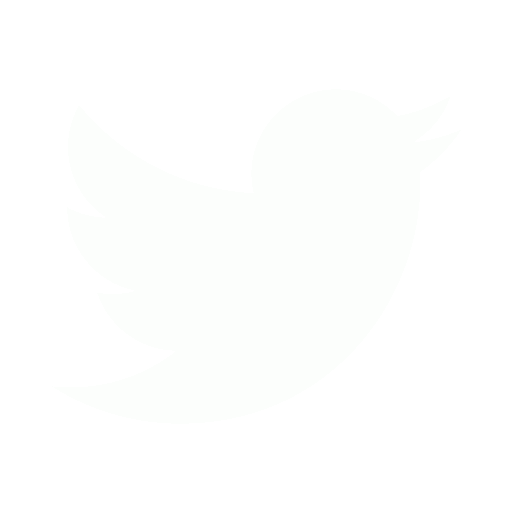 @viroviacum
demmy.verbeke@kuleuven.be
40